Module 4  Fruits
Unit7  May I have some grapes？
WWW.PPT818.COM
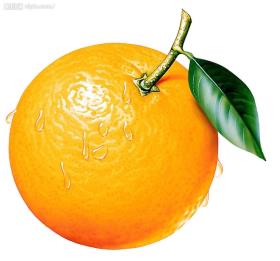 an  orange
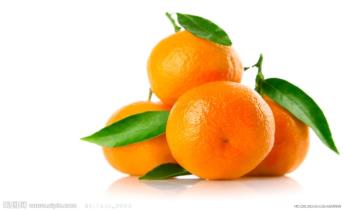 some  oranges
some apples
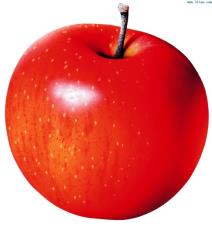 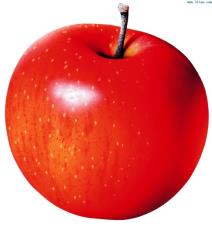 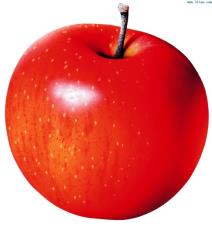 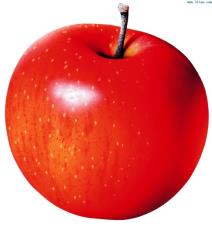 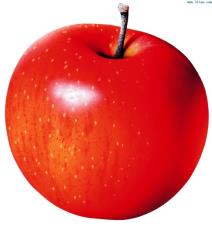 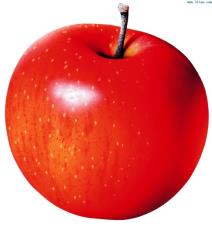 an apple
a  pear
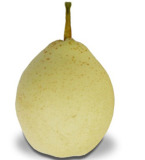 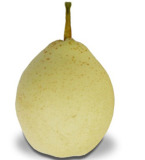 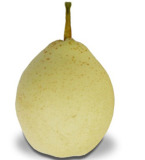 some pears
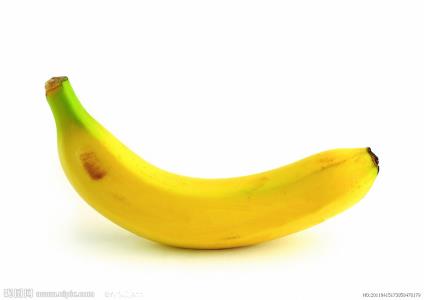 a   banana
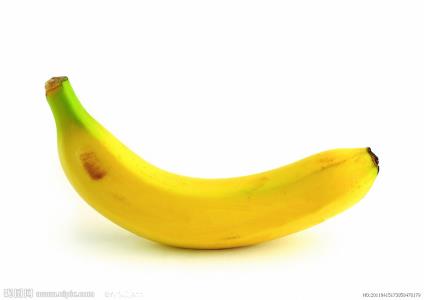 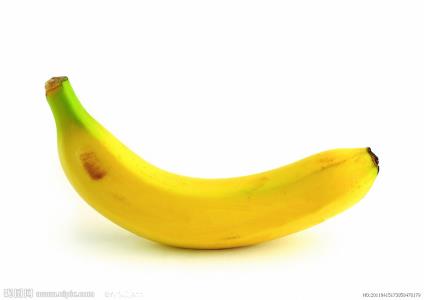 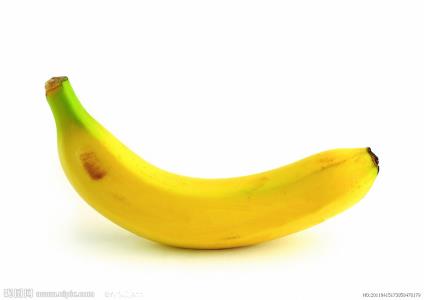 some   bananas
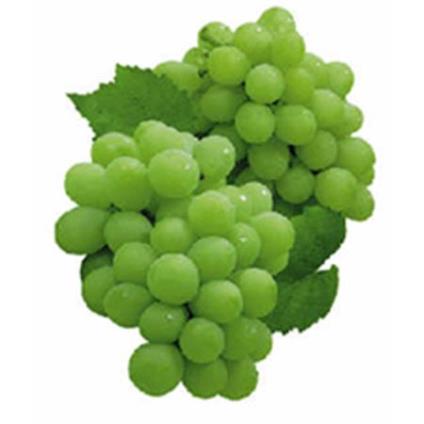 some grapes
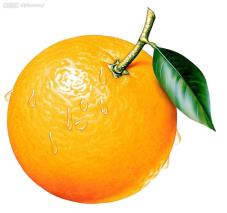 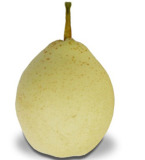 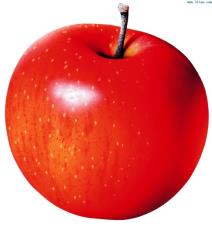 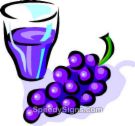 fruit
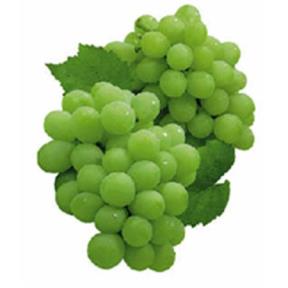 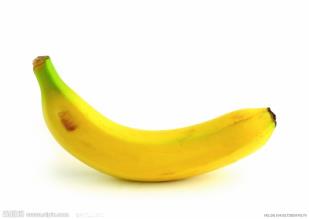 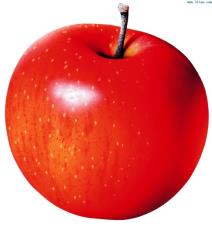 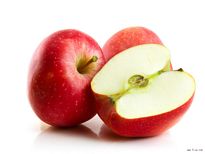 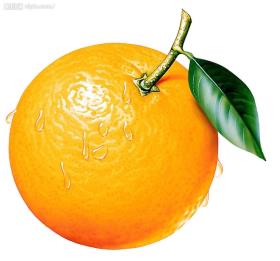 some apples
an  orange
an apple
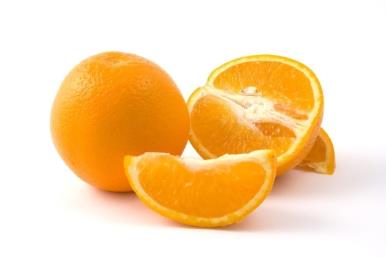 some oranges
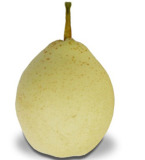 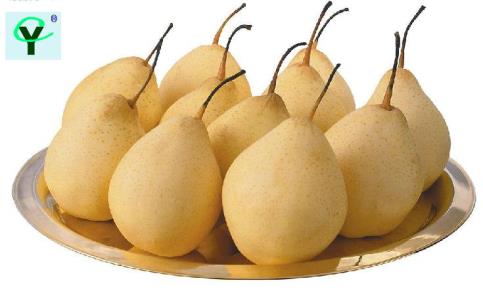 some pears
a  pear
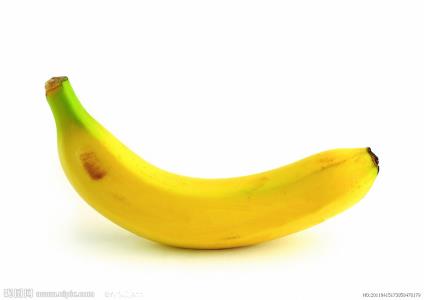 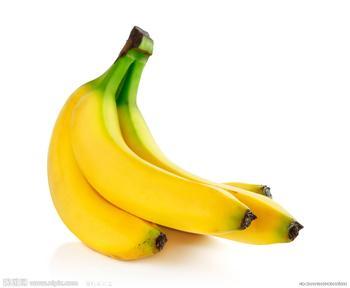 some bananas
a   banana
some   grapes
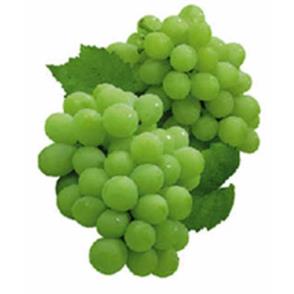 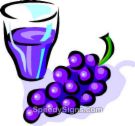 grape
green
purple
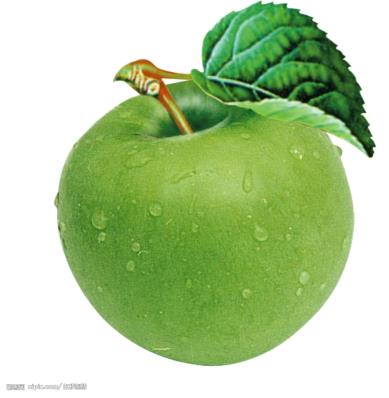 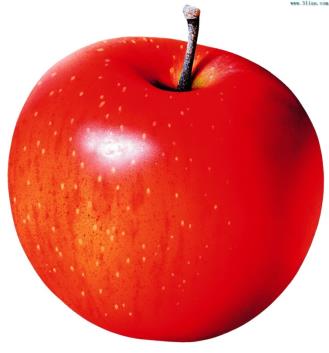 apple
red
green
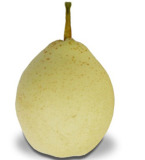 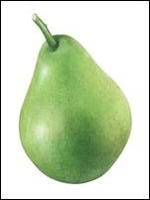 pear
yellow
green
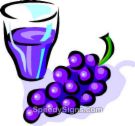 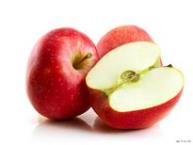 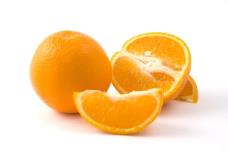 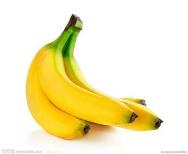 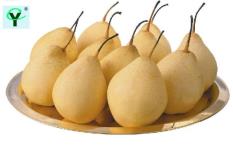 What fruit do you like?
I like + 水果（复数）.
What fruit do you like?
I like apples.
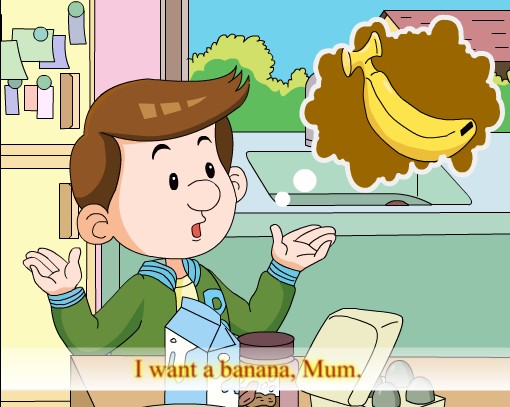 want
想、想要
I want a/some…
我想要一个/一些…..
I want a banana，Mum.
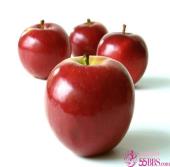 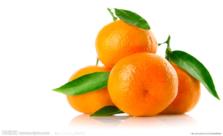 some apples
some oranges
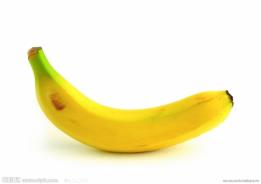 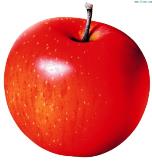 a banana
an apples
A:  I want a/an/some …
Do we have …?
B: Yes,we do. /  No, we don’t.
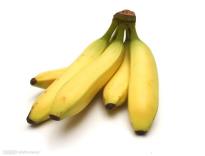 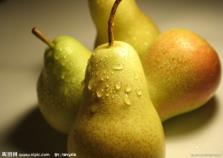 some bananas
some pears
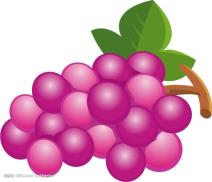 some grapes
A:  I want a/an/some …
Do we have …?
B: Yes,we do.  / No, we don’t.
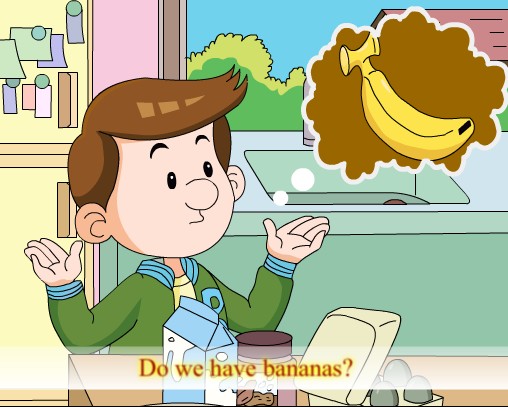 we
我们
Do  we  have…?
Yes, we do.
No, we don’t.
Do  we have bananas?
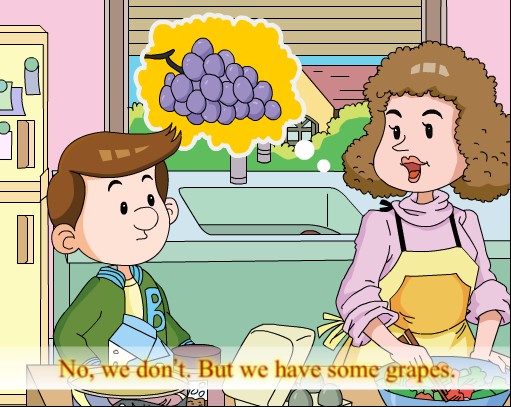 but
但是
some
一些
grape
葡萄
No, we don’t . But we have some grapes.
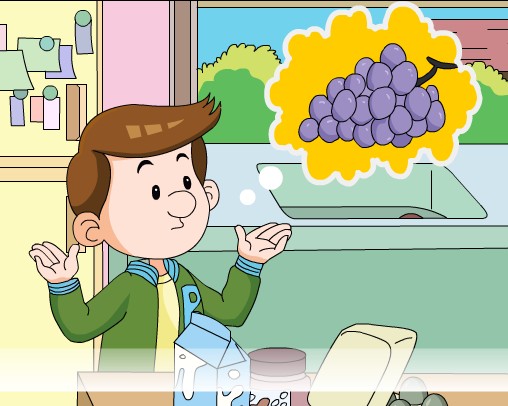 like
喜欢
I  like  grapes .
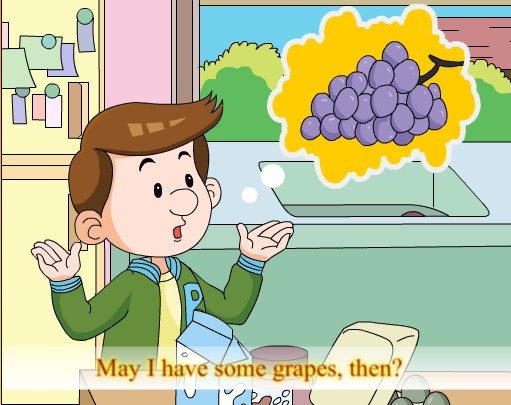 then
那么
May I  have some…?
Yes .Here you are.
May I  have some grapes, then?
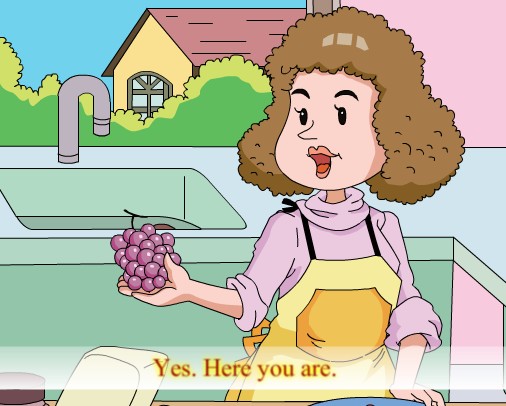 Here you are.
Yes , Here you are.
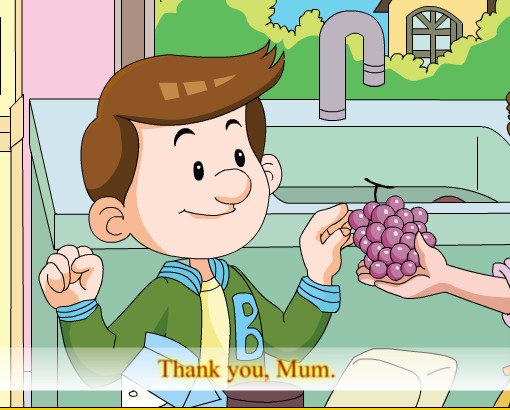 Thank  you！
Thank you, Mum.
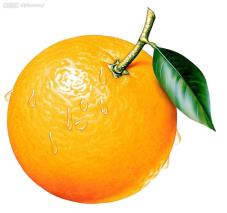 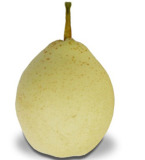 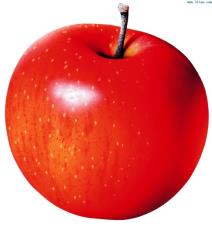 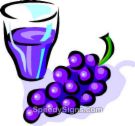 fruit
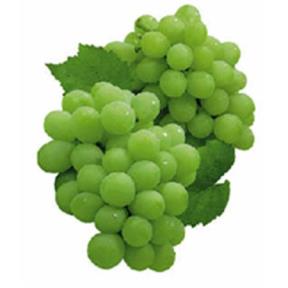 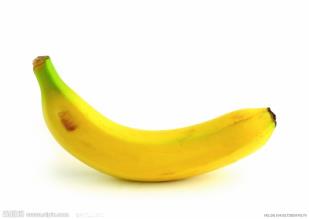 1、I want  a/an/some…
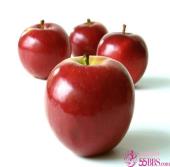 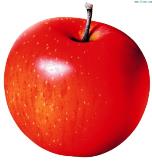 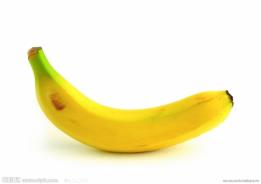 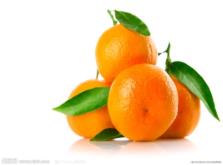 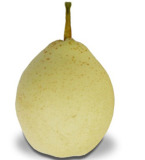 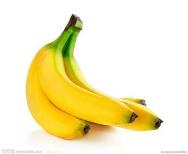 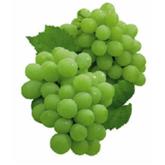 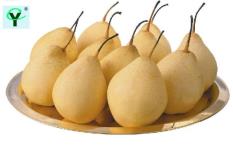 2、What fruit do you like?
I like + 水果（复数）.
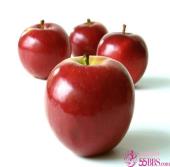 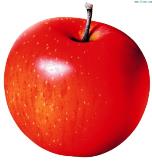 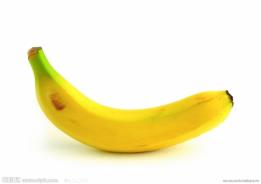 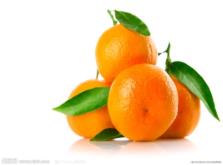 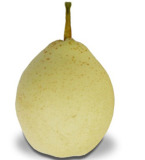 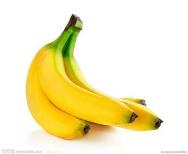 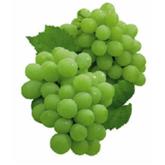 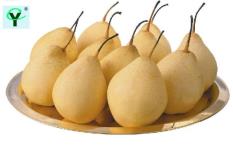 3、Do we have…?
Yes, we do./
No. we don’t.
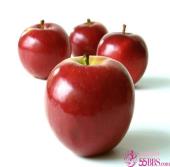 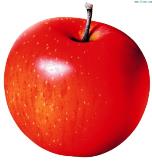 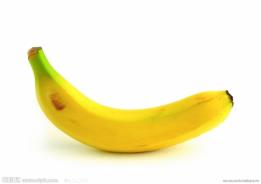 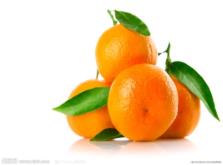 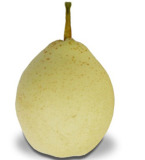 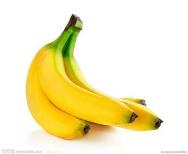 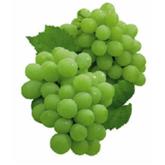 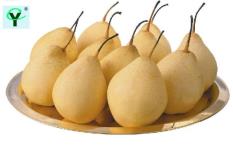 4、May I  have a/an/some…?
Yes . Here you are.
Thank  you.
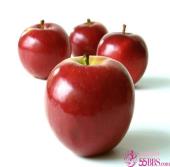 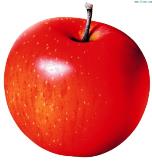 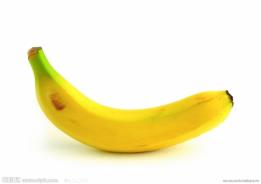 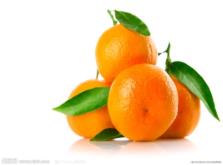 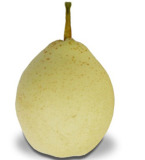 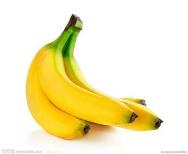 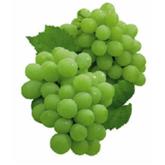 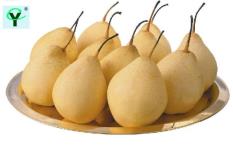 an
w_ _t
a
a
a
b_n_n_
e
w_
想要
我们
香蕉
ra
e
u
g_ _p_
b_t
o
e
s_m_
一些
但是
葡萄
n
pp
p_ _r
e a
en
a_  a_ _le
th_ _
梨
一个苹果
那么